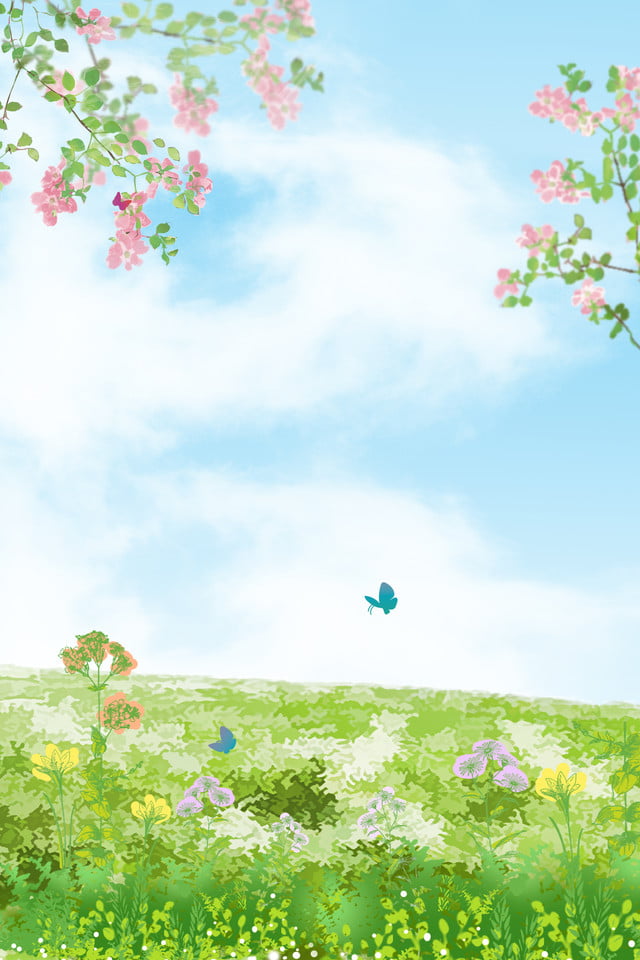 TẬP VIẾT
LỚP 1
TUẦN 10
BÀI  MỚI
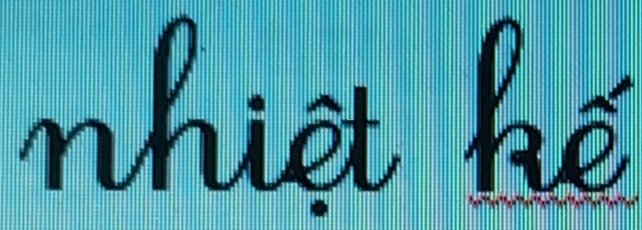 ĐỌC TỪ
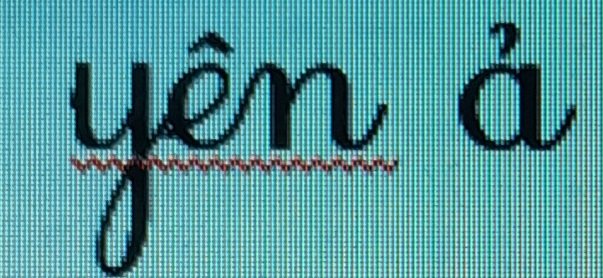 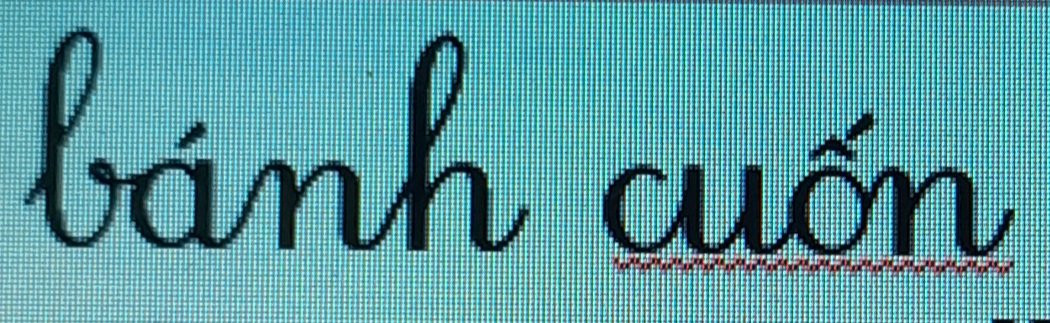 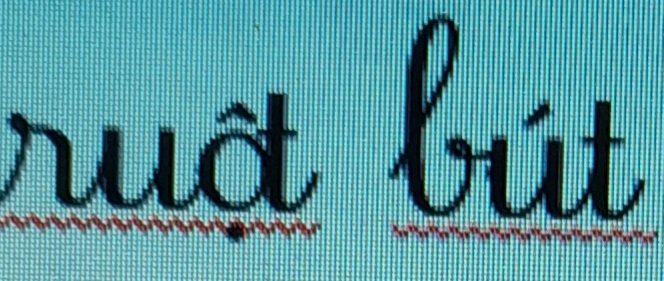 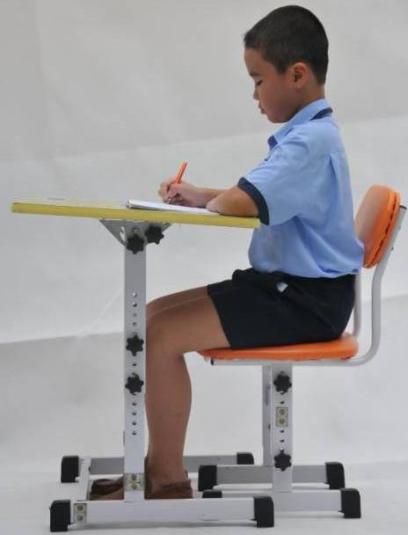 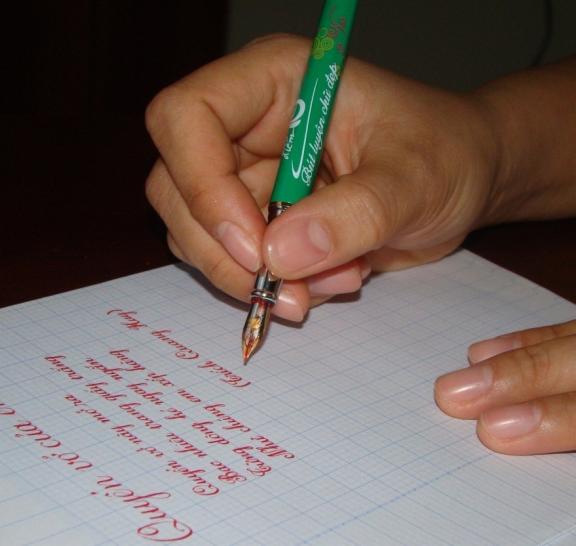 cách cầm bút
Tư thế ngồi viết
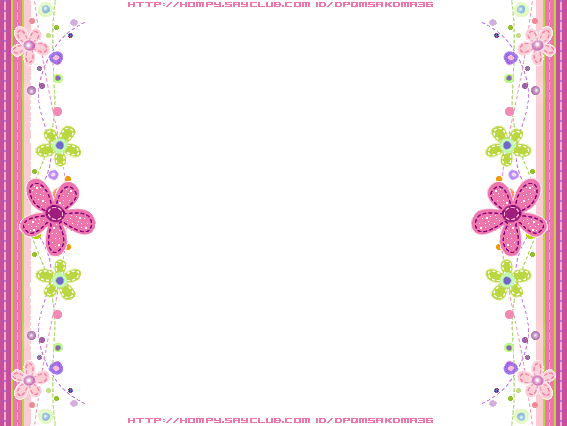 Thư giãn
Hướng dẫn viết
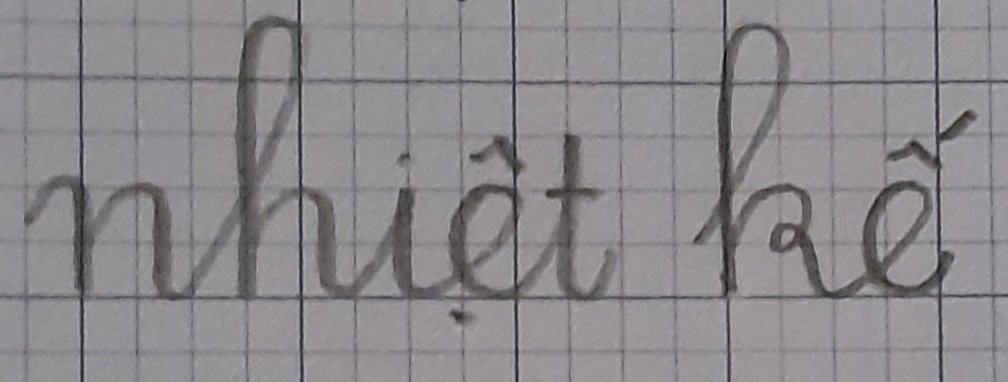 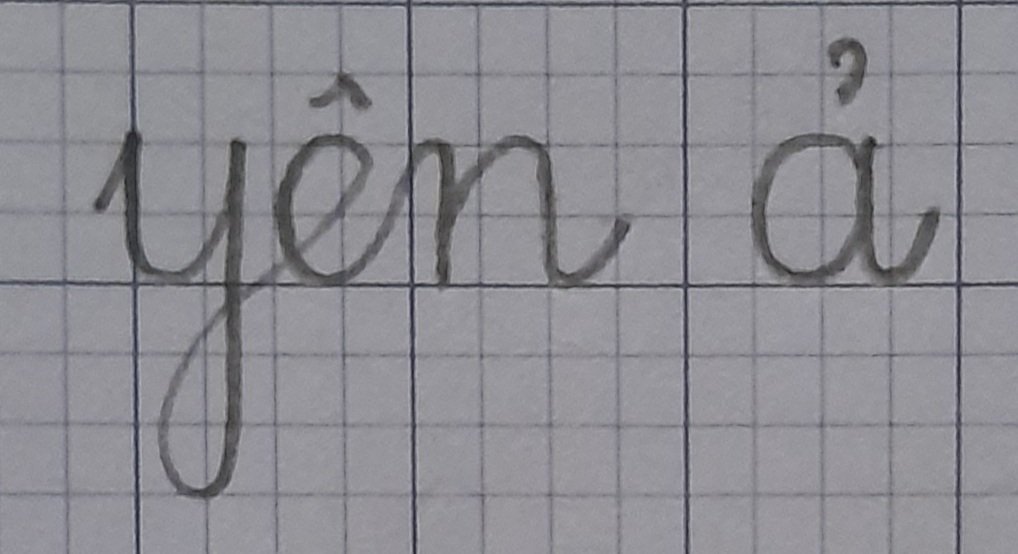 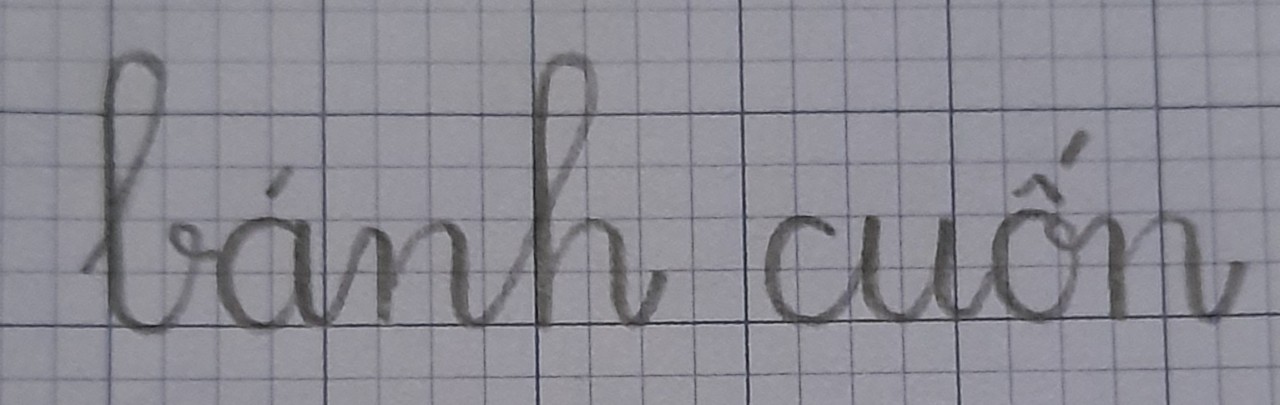 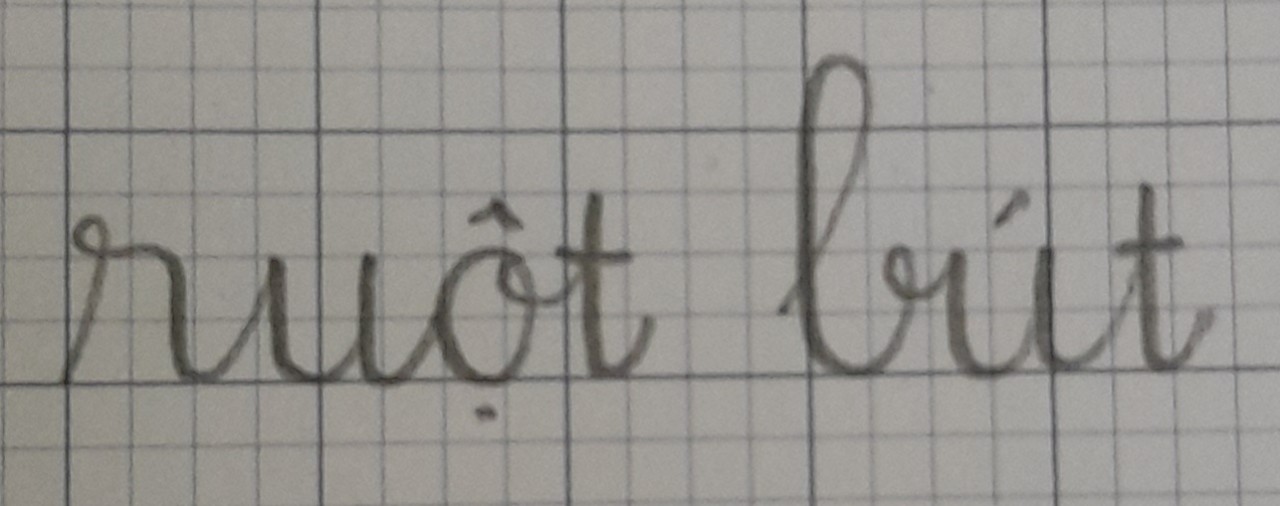 Học sinh viết vào vở tập viết
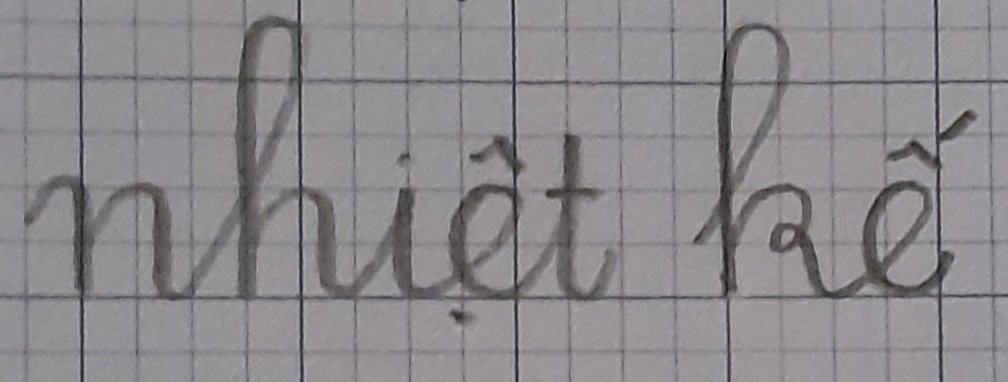 2 hàng
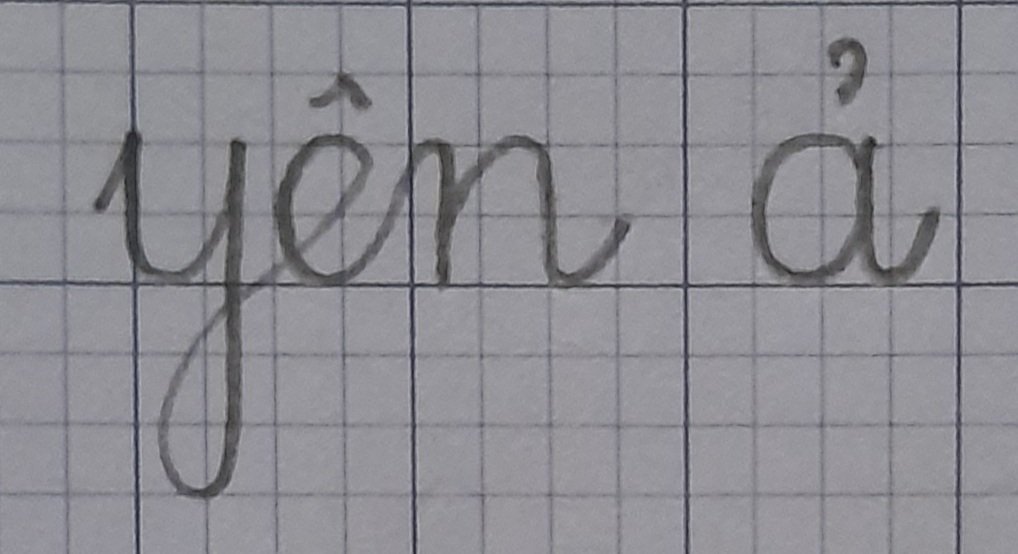 2 hàng
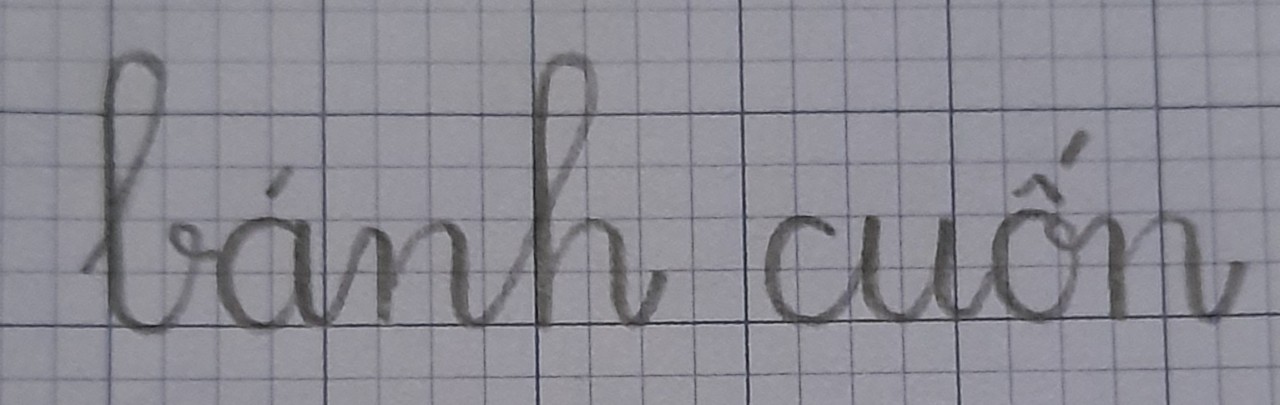 2 hàng
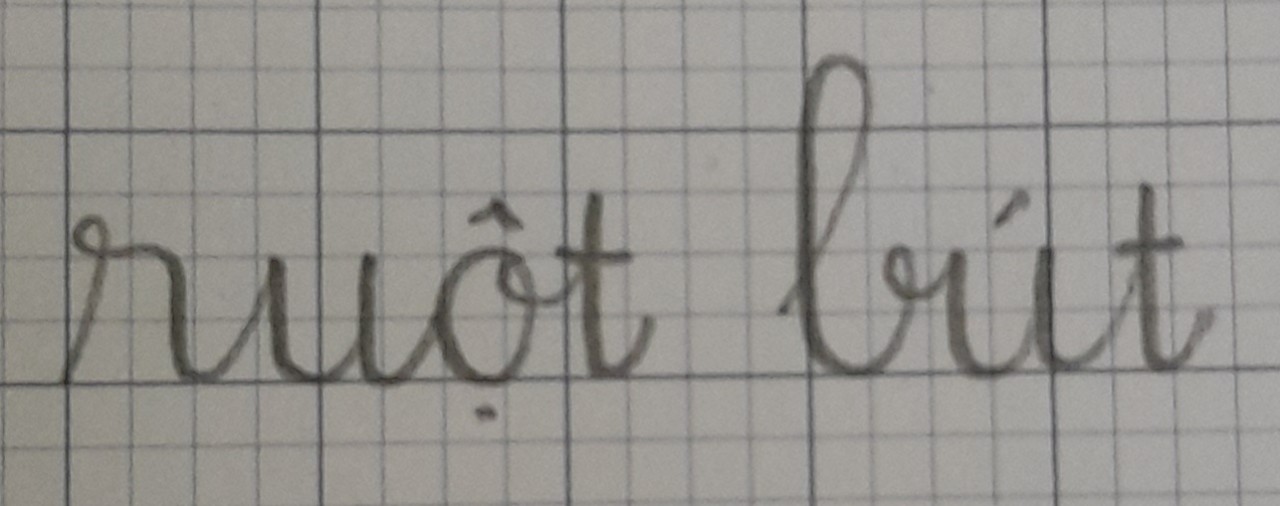 2 hàng
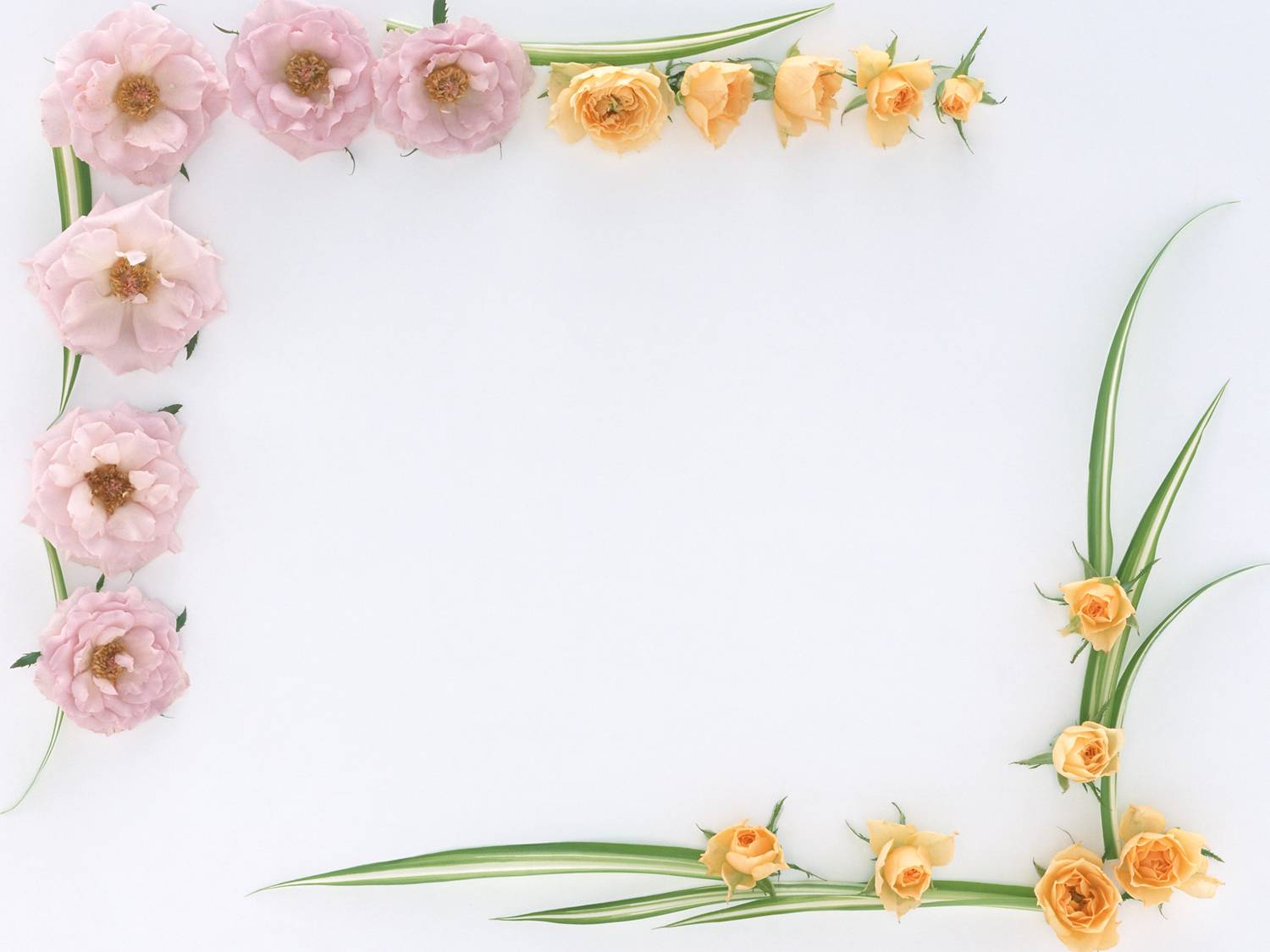 Chào tạm biệt các con